Исполнение бюджета Вороновского района за 9 месяцев 2020 года
Исполнение консолидированного бюджета
Неналоговые доходы 2 058,7 тыс. руб.
Налоговые доходы 12 375,3 тыс. руб.
Безвозмездные  поступления 16 338,8 тыс. руб.
Структура поступления налоговых доходов бюджета
экономическая структура расходов бюджета
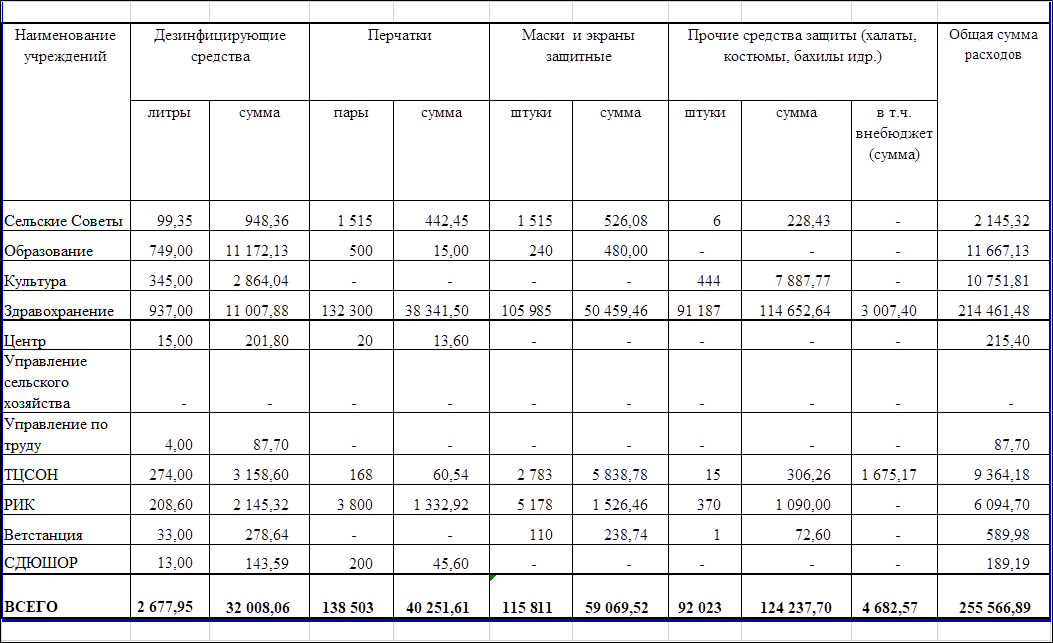 Функциональная структура расходов бюджета
Исполнение бюджета Вороновского района за 9 месяцев 2020 года